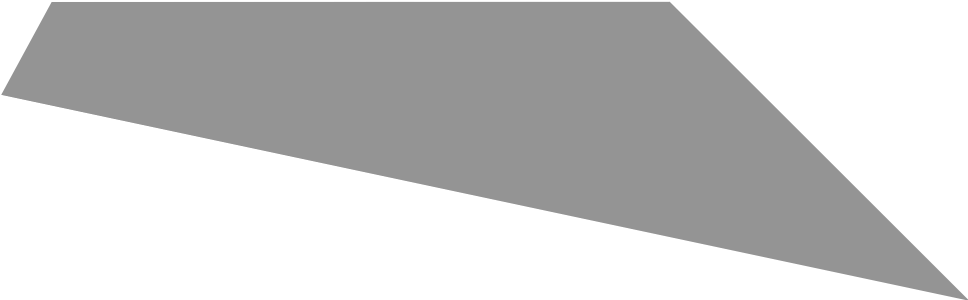 LXI Sesión de los Cursos de verano de la Universidad de Salamanca
28 de junio de 2024
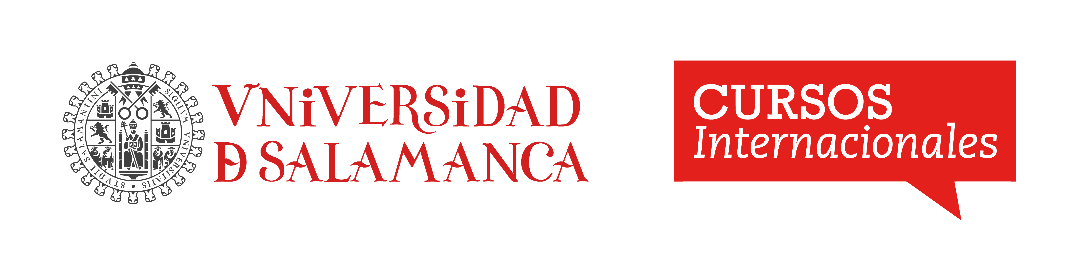 Comparativa global 2019 a 2023
Alumnos Cursos Internacionales verano 2024
Procedencia alumnos presenciales (2035) 
verano 2024
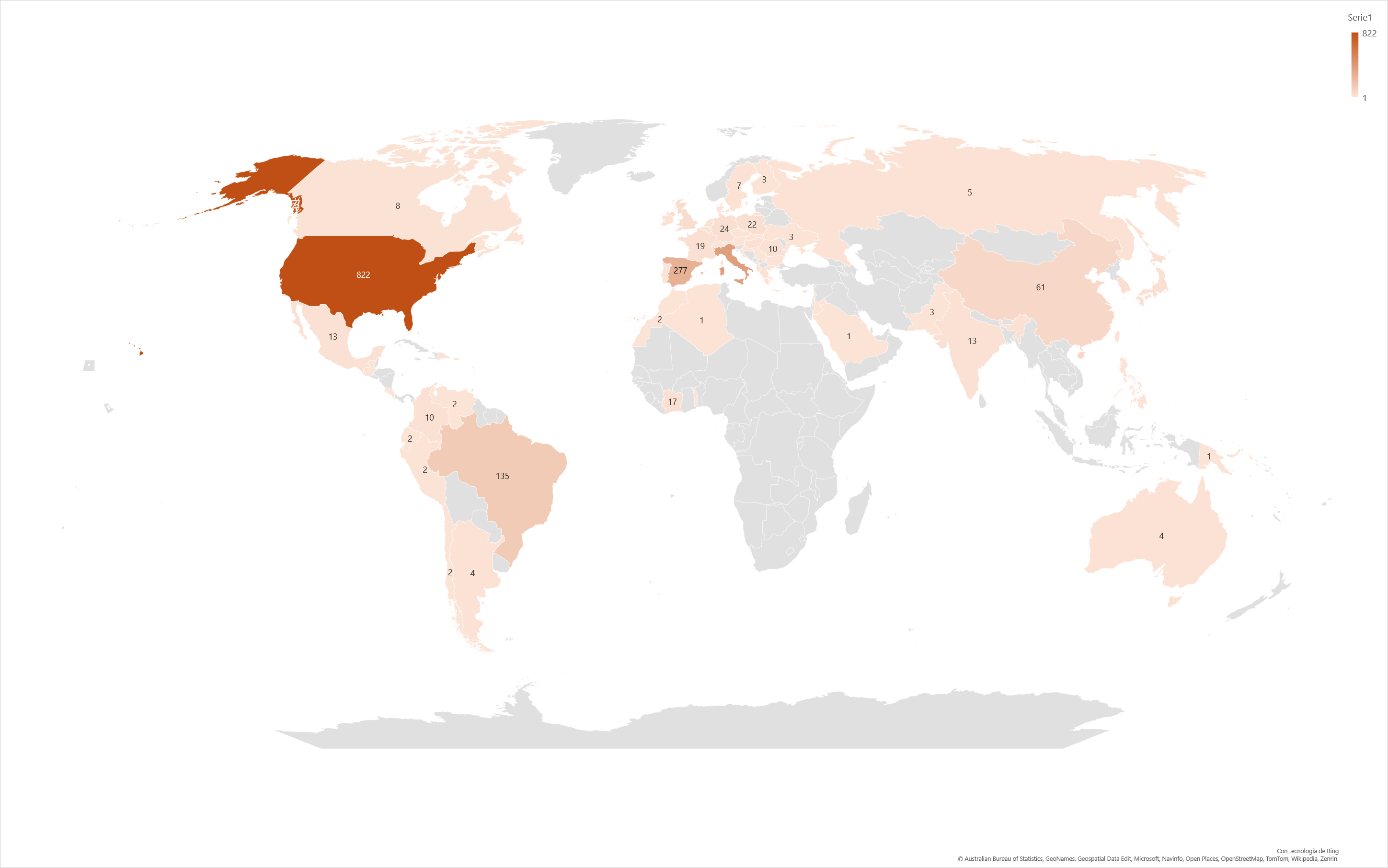 Procedencia alumnos en línea (524) 
verano 2024
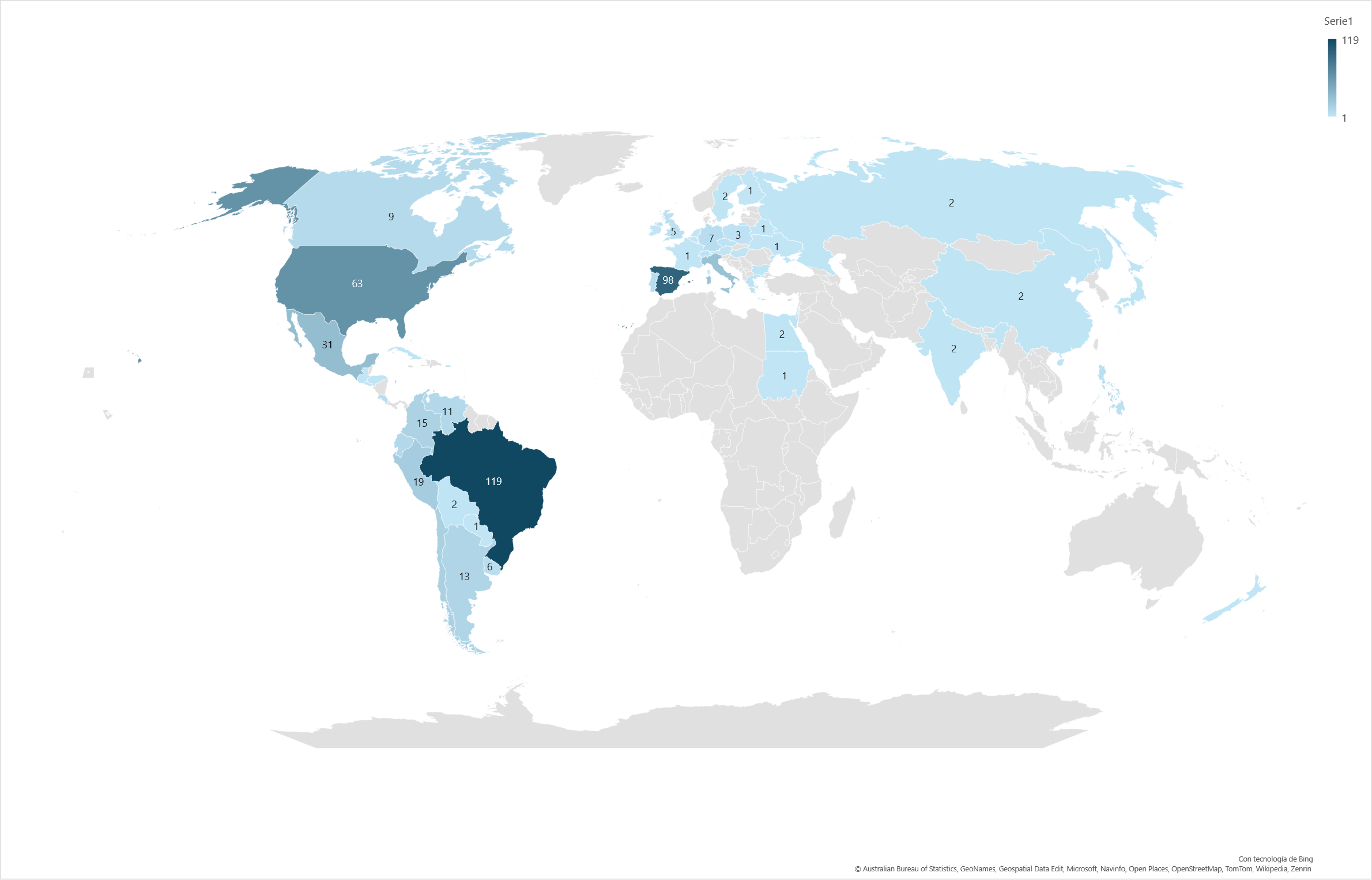 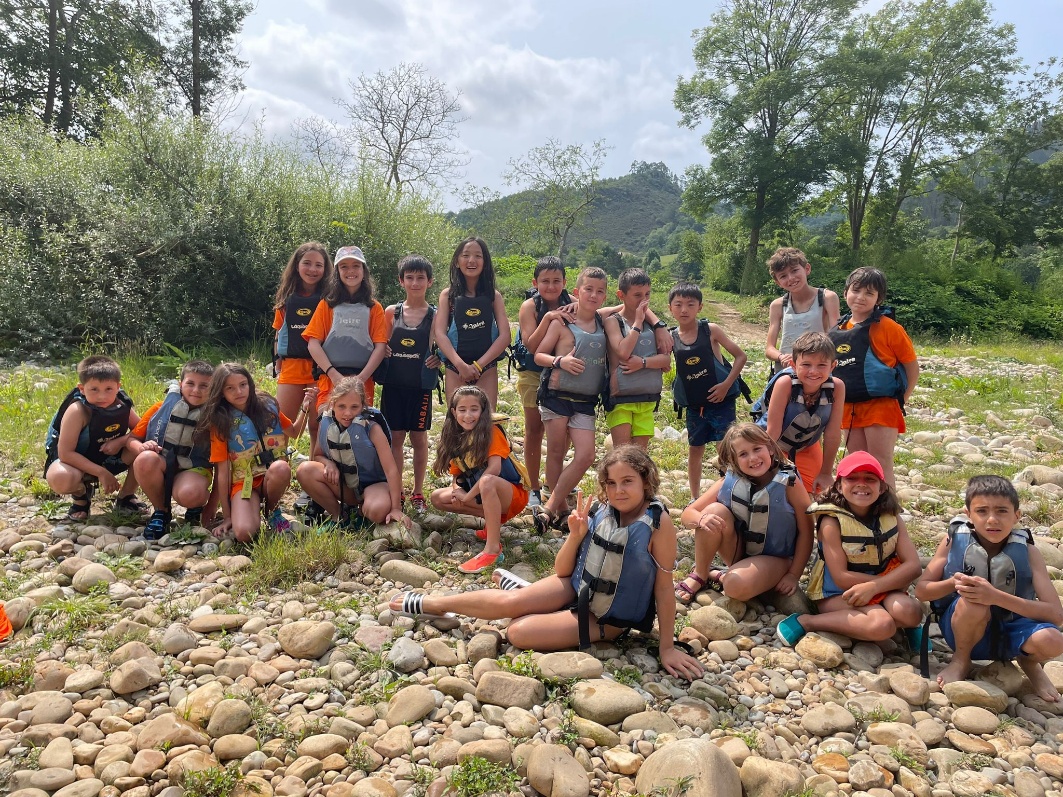 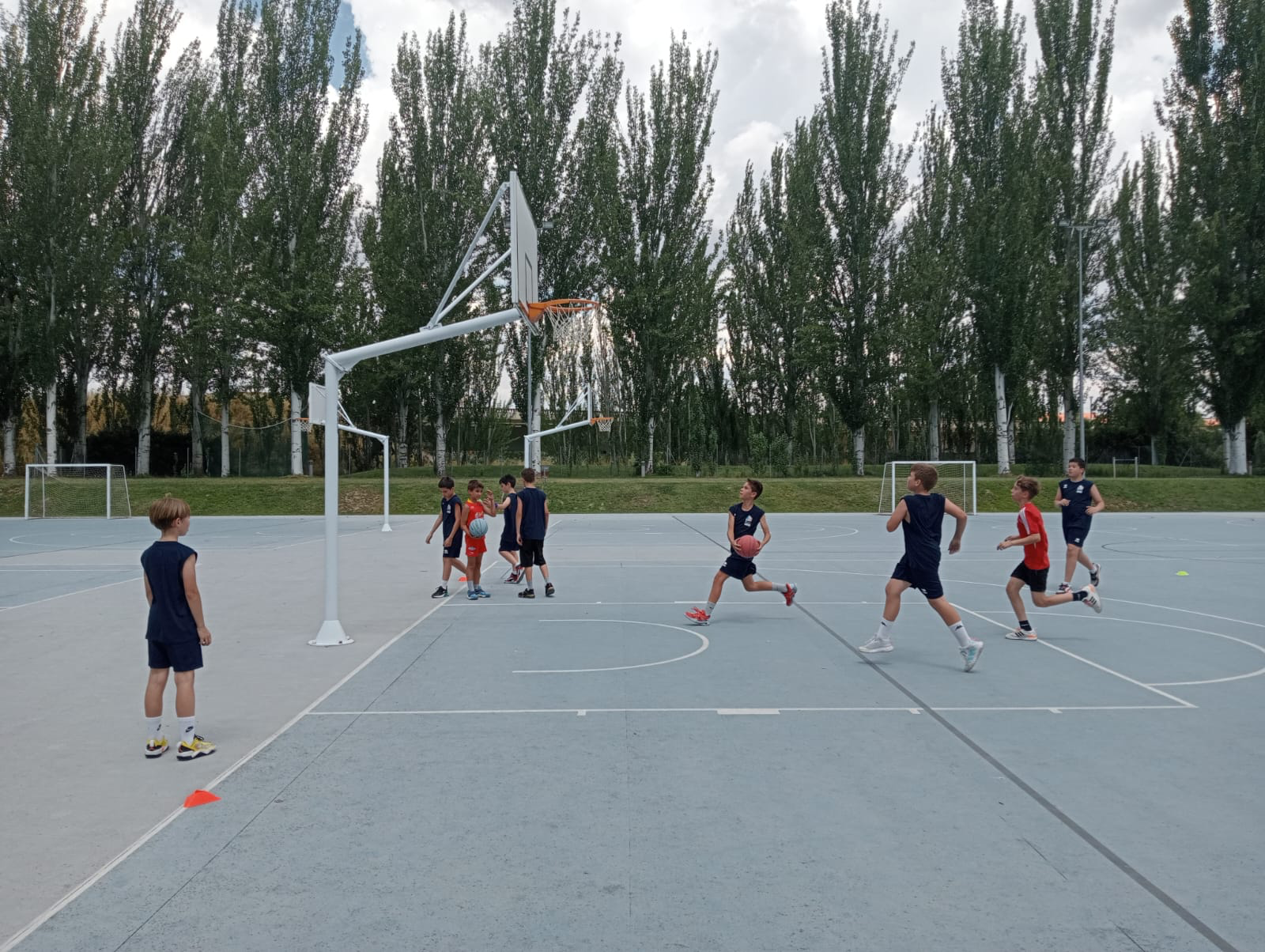 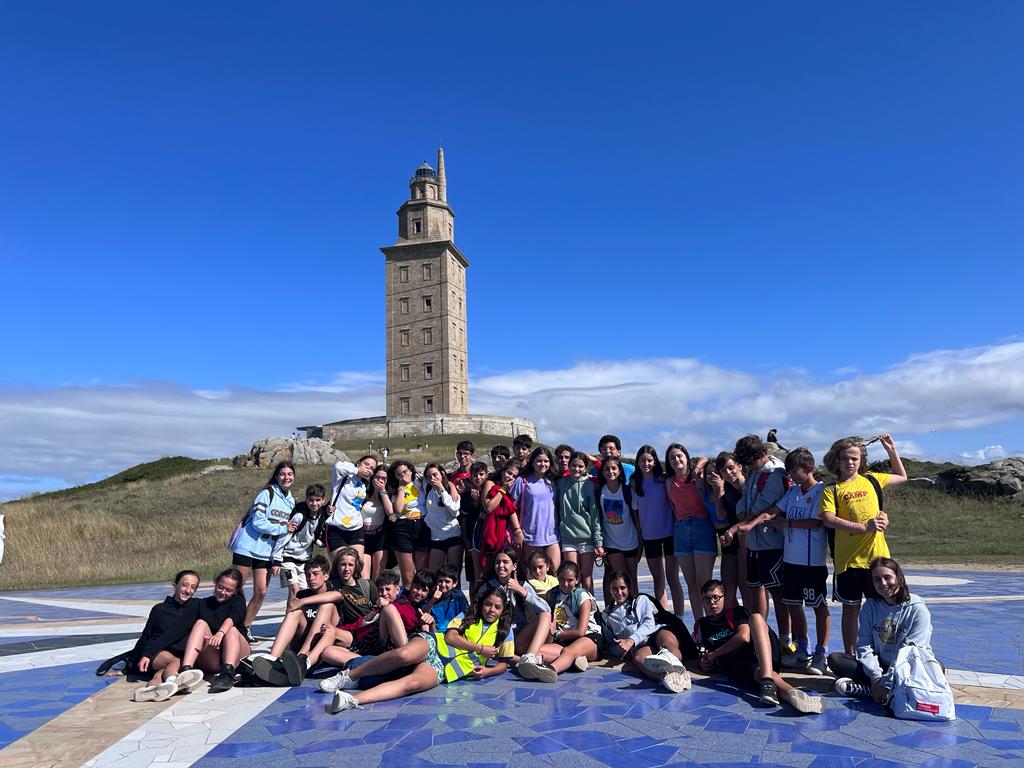